Математический диктант по теме «Треугольники»
7 класс. 
К учебнику А.В. Погорелова
по темам «Треугольники. Первый и второй признаки равенства треугольников. Равнобедренный треугольник. »
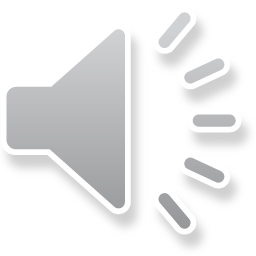 №1. Вставьте в определение пропущенное слово:
а)Фигура, которая состоит из трёх точек, не лежащих на одной прямой, и трёх отрезков, попарно соединяющих эти точки, называется …
б)Треугольник, у которого две стороны равны, называется…
в)Треугольники, у которых соответствующие стороны и углы равны,  называются…
г)Треугольник, у которого один из углов прямой, называется …
д)В равнобедренном треугольнике равные стороны  называются…
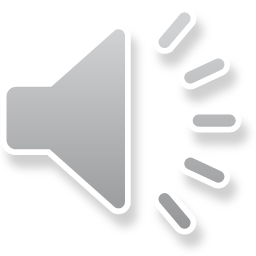 №2.Укажите номера рисунков , на которых изображены равнобедренные треугольники :
:
1
2
3
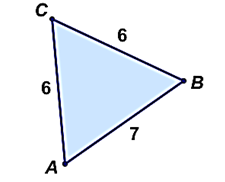 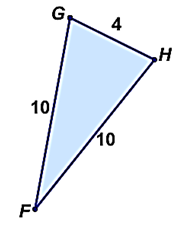 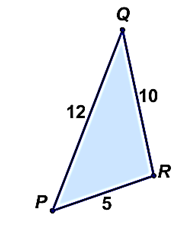 4
5
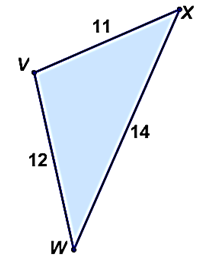 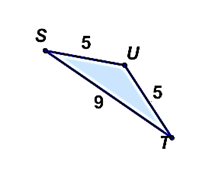 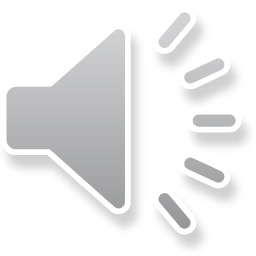 №3. Укажите номера верных утверждений :
Треугольники называются равными, если:

Их соответственные стороны равны;

2) Их соответственные углы равны;

3)Все их соответственные элементы равны.
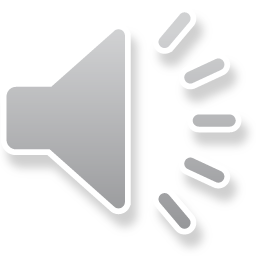 №4. На каких рисунках  треугольники равны по двум сторонам и углу между ними?
1
2
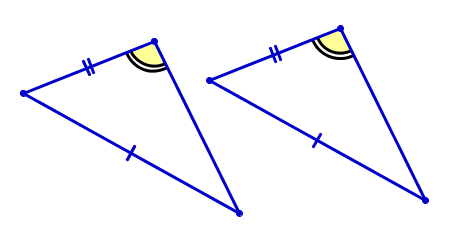 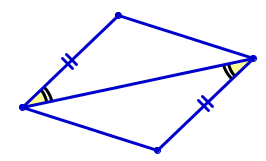 4
3
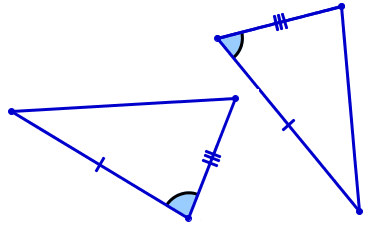 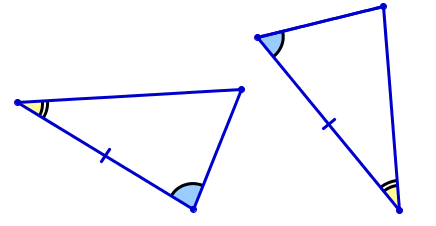 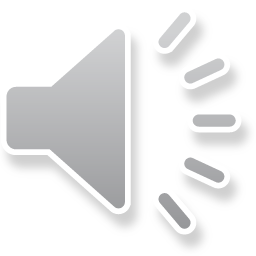 №5. Укажите номера верных утверждений :
1)Периметром называется сумма длин всех сторон треугольника.
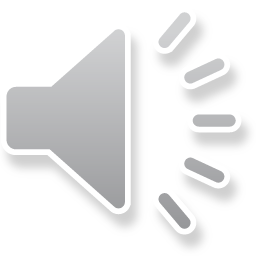 №6. На каких рисунках  треугольники равны по стороне и двум прилежащим к ней углам?
1
2
3
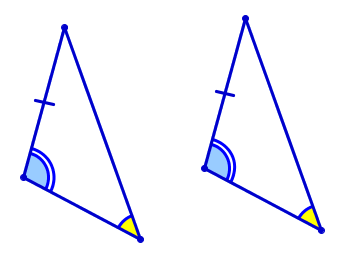 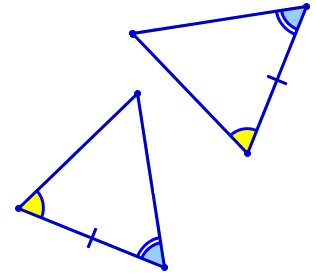 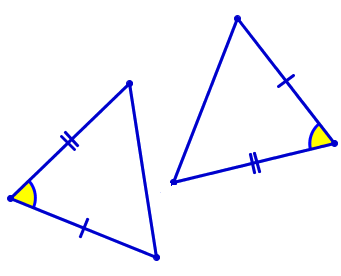 4
5
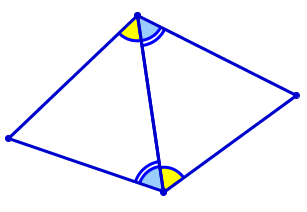 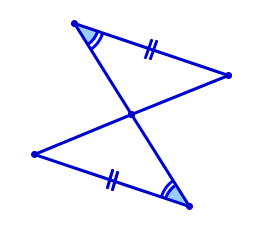 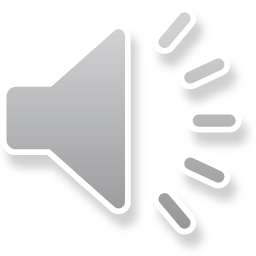 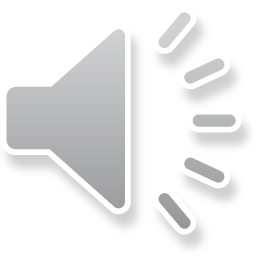 №8. Найдите величину угла МСN.
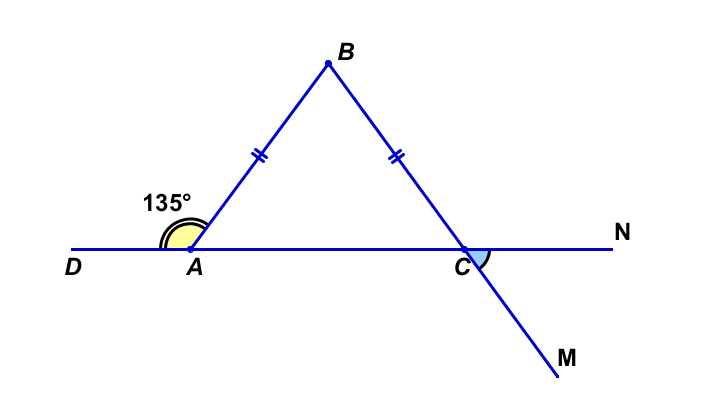 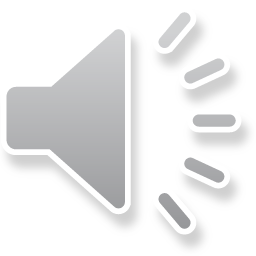 Диктант закончен.
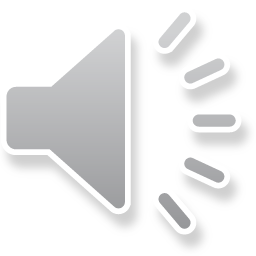